Chủ đề 
VIỆT NAM QUÊ HƯƠNG EM
Tuần 32
Bài
26
TRÊN CÁC MIỀN ĐẤT NƯỚC
ĐỌC – Tiết 1 + 2
Trang 104
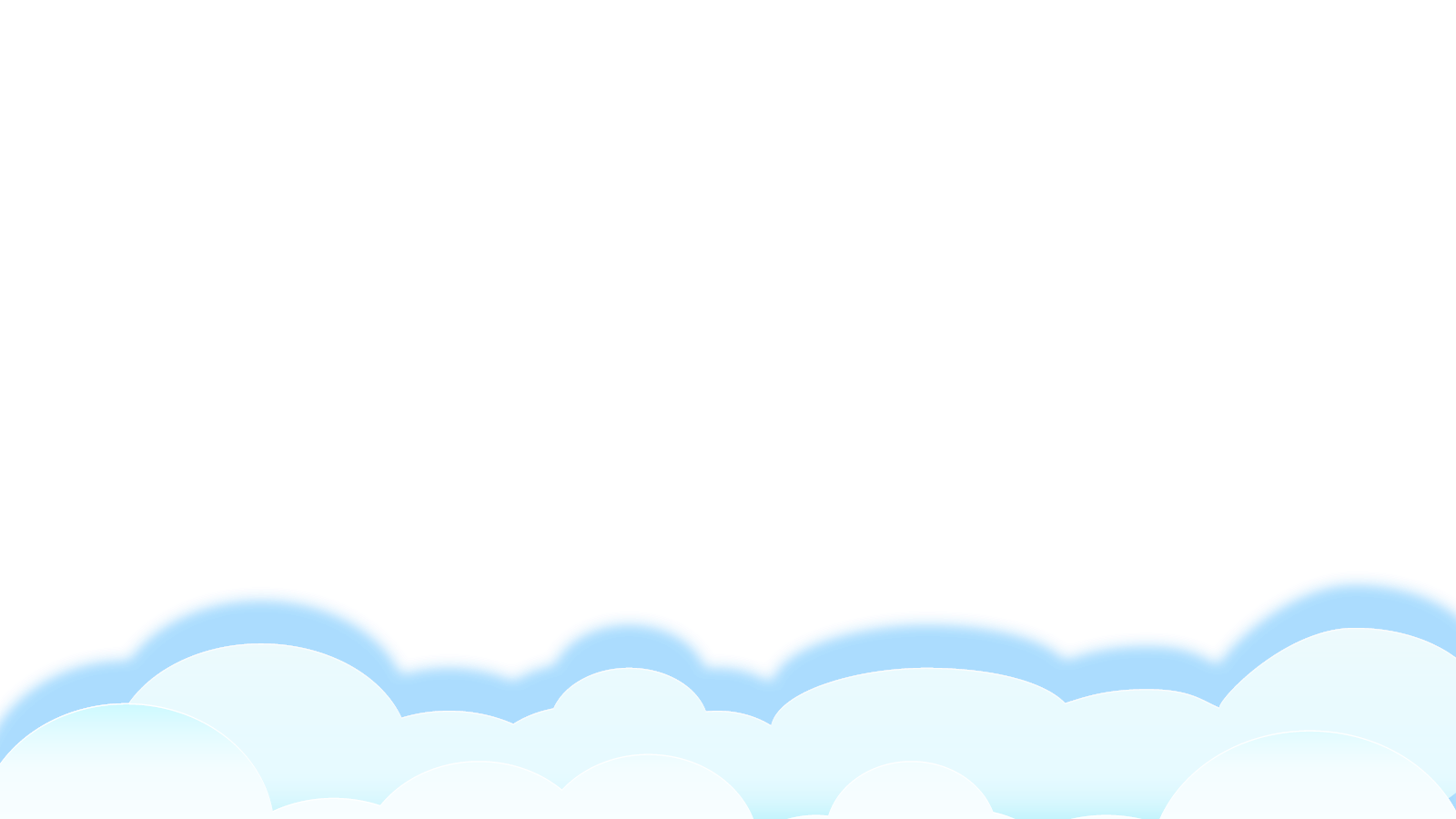 YÊU CẦU CẦN ĐẠT
Đọc đúng, rõ ràng, biết ngắt, nghỉ hơi hợp lí.
1
2
Trả lời được các câu hỏi liên quan bài đọc. Nêu được nội dung bài học.
3
Biết được một số địa danh tiêu biểu ở 3 miền đất nước .
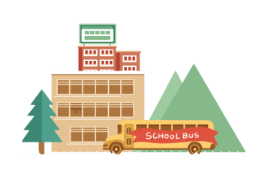 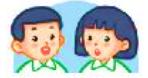 Em hãy quan sát tranh và cho biết đây là địa danh nào của đất nước mình ?
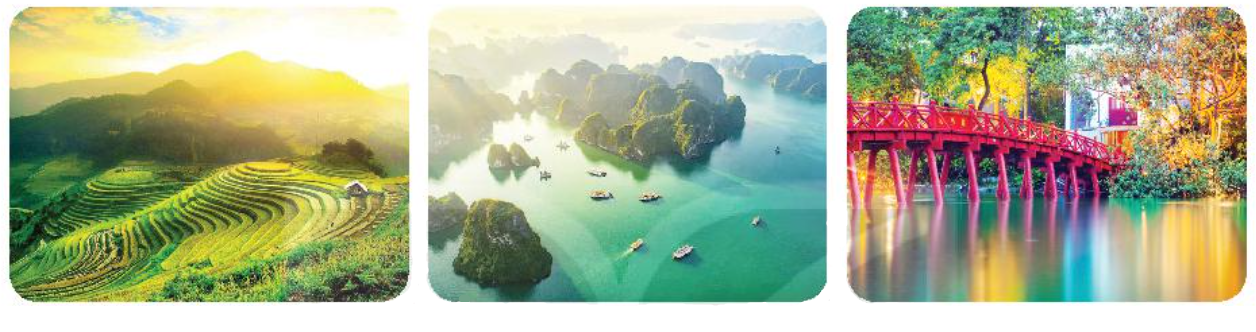 Ruộng bậc thang 
ở Sa Pa
Vịnh Hạ Long
ở Quảng Ninh
Cầu Thê Húc, 
đền Ngọc Sơn ở Hà Nội
Em đã từng đến thăm những vùng miền nào của đất nước mình?
Em đã từng đến thăm ba nơi này chưa?
TRÊN CÁC MIỀN ĐẤT NƯỚC
TRÊN CÁC MIỀN ĐẤT NƯỚC
BÀI 26:
BÀI 26:
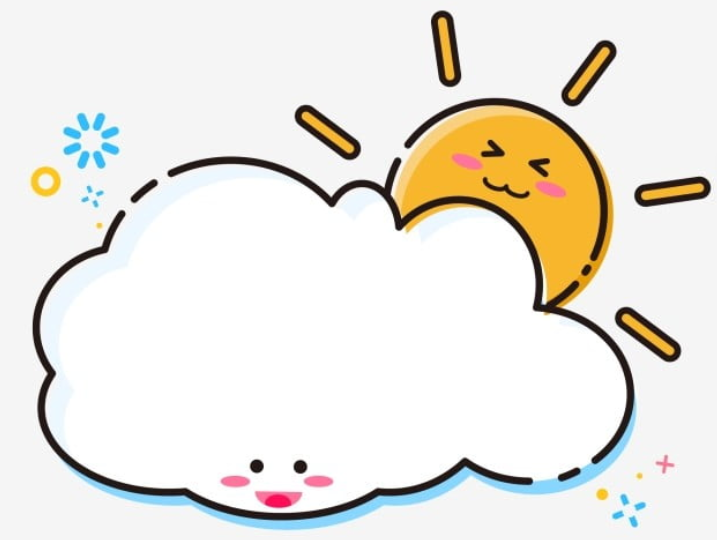 TIẾT 1 + 2
ĐỌC
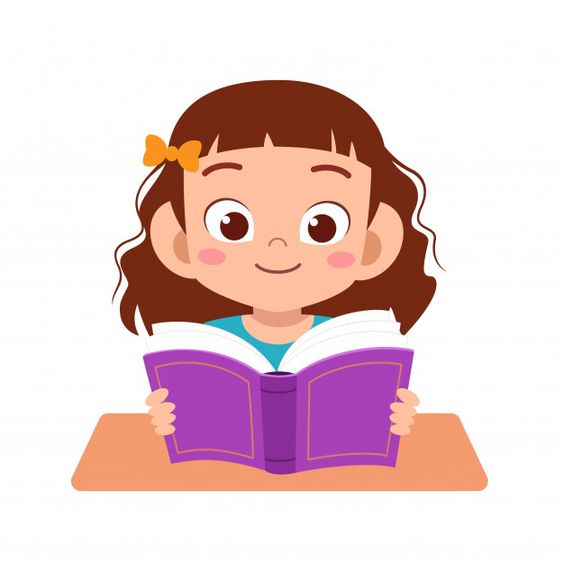 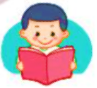 ĐỌC MẪU
ĐỌC
TRÊN CÁC MIỀN ĐẤT NƯỚC
Đất nước Việt Nam thật tươi đẹp. Hãy cùng nhau đi thăm các miền đất nước qua những câu ca dao.
Đầu tiên, chúng ta sẽ đến Phú Thọ, miền Bắc nước ta, nơi có đền thờ Vua Hùng, nơi được gọi là “quê cha đất tổ”:
Dù ai đi ngược về xuôi
Nhớ ngày Giỗ Tổ mùng Mười tháng Ba.
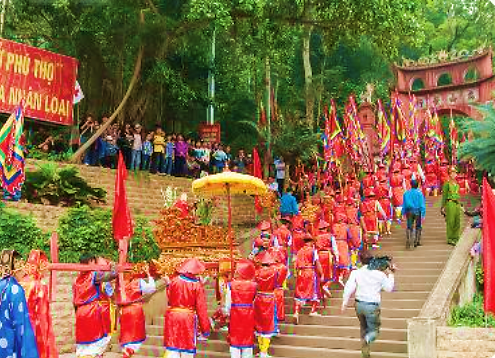 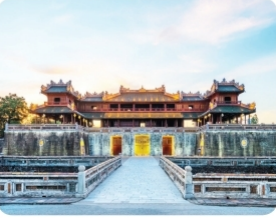 Tiếp đến, chúng ta cùng vào miền Trung:
Đường vô xứ Nghệ quanh quanh
Non xanh nước biếc như tranh họa đồ.
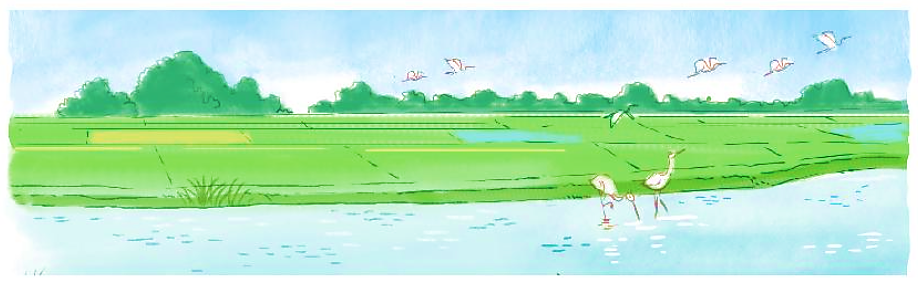 Và chúng ta cùng khám phá miền đất Nam Bộ:
          Đồng Tháp Mười cò bay thẳng cánh
          Nước Tháp Mười lóng lánh cá tôm.
Vậy là chúng ta đã đi qua ba miền Bắc, Trung, Nam của đất nước. Nơi nào cũng để lại biết bao tình cảm mến thương.
(Thùy Dương tổng hợp)
Luyện đọc từ khó
đi ngược về xuôi
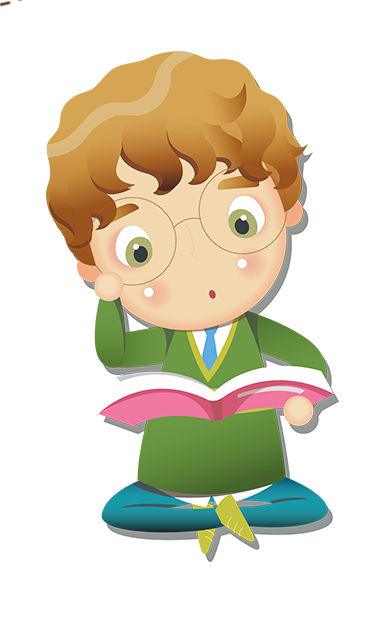 quanh quanh
non xanh nước biếc
lễ hội
lóng lánh
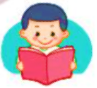 ĐỌC MẪU
ĐỌC
TRÊN CÁC MIỀN ĐẤT NƯỚC
1
Đất nước Việt Nam thật tươi đẹp. Hãy cùng nhau đi thăm các miền đất nước qua những câu ca dao.
Đầu tiên, chúng ta sẽ đến Phú Thọ, miền Bắc nước ta, nơi có đền thờ Vua Hùng, nơi được gọi là “quê cha đất tổ”:
Dù ai đi ngược về xuôi
Nhớ ngày Giỗ Tổ mùng Mười tháng Ba.
2
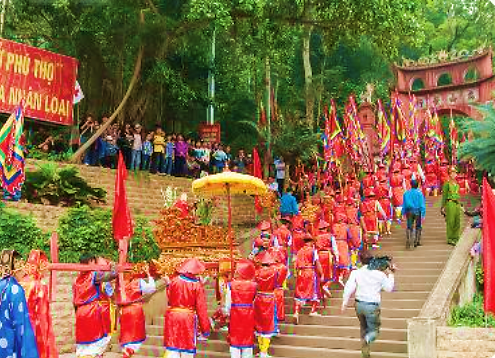 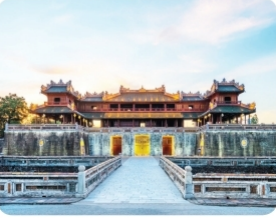 Tiếp đến, chúng ta cùng vào miền Trung:
Đường vô xứ Nghệ quanh quanh
Non xanh nước biếc như tranh họa đồ.
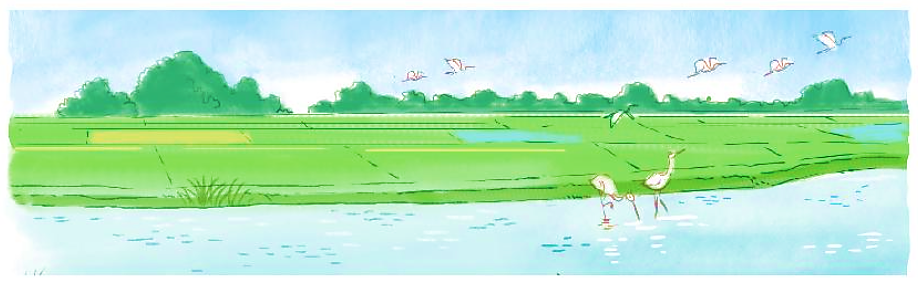 Và chúng ta cùng khám phá miền đất Nam Bộ:
          Đồng Tháp Mười cò bay thẳng cánh
          Nước Tháp Mười lóng lánh cá tôm.
Vậy là chúng ta đã đi qua ba miền Bắc, Trung, Nam của đất nước. Nơi nào cũng để lại biết bao tình cảm mến thương.
(Thùy Dương tổng hợp)
3
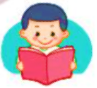 ĐỌC ĐOẠN
ĐỌC
TRÊN CÁC MIỀN ĐẤT NƯỚC
Đất nước Việt Nam thật tươi đẹp. Hãy cùng nhau đi thăm các miền đất nước qua những câu ca dao.
1
ĐỌC
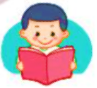 GIẢI NGHĨA TỪ
Ca dao
: thơ do nhân dân sáng tác, được truyền miệng.
Tranh họa đồ
: tranh vẽ cảnh vật, sông núi.
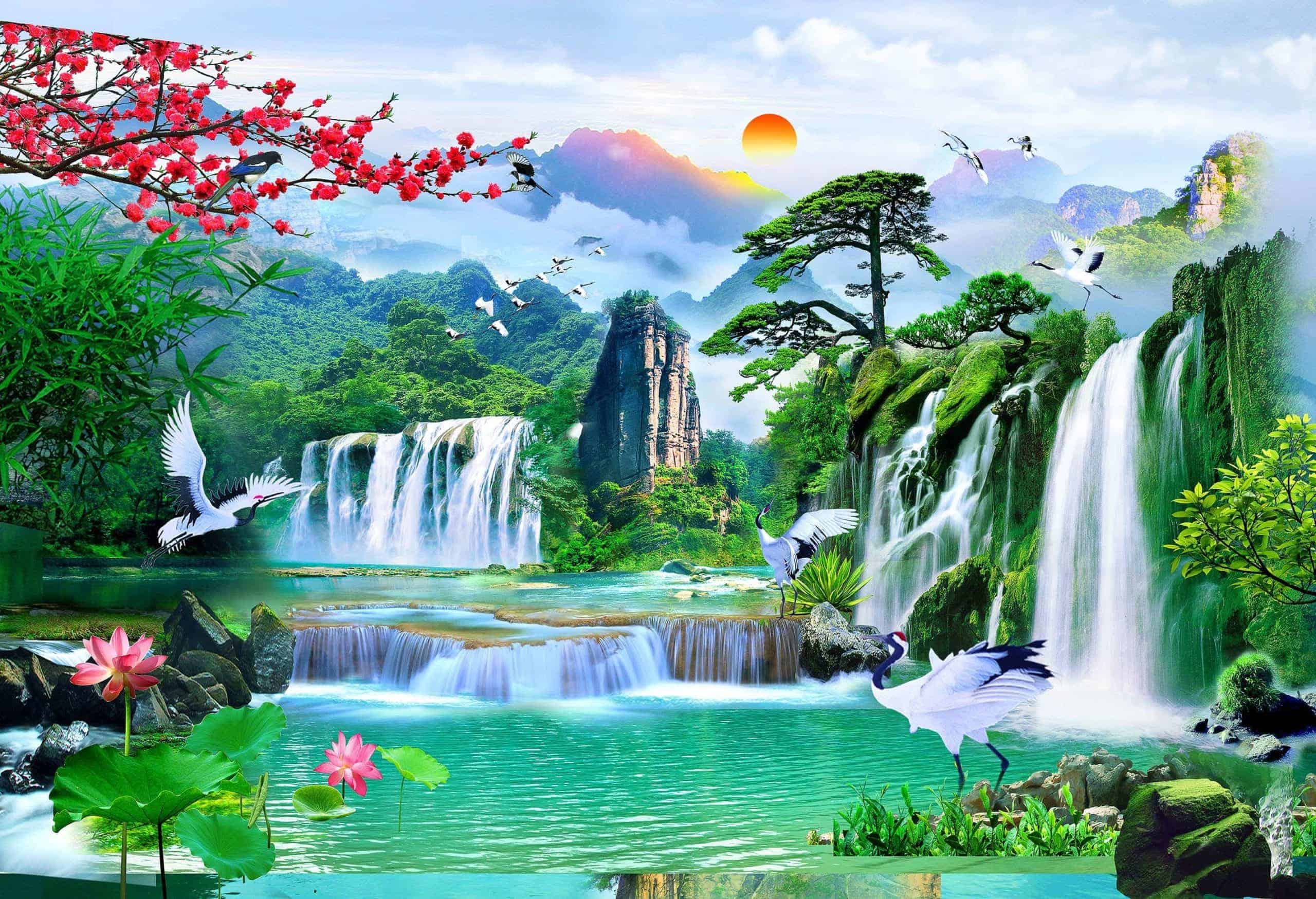 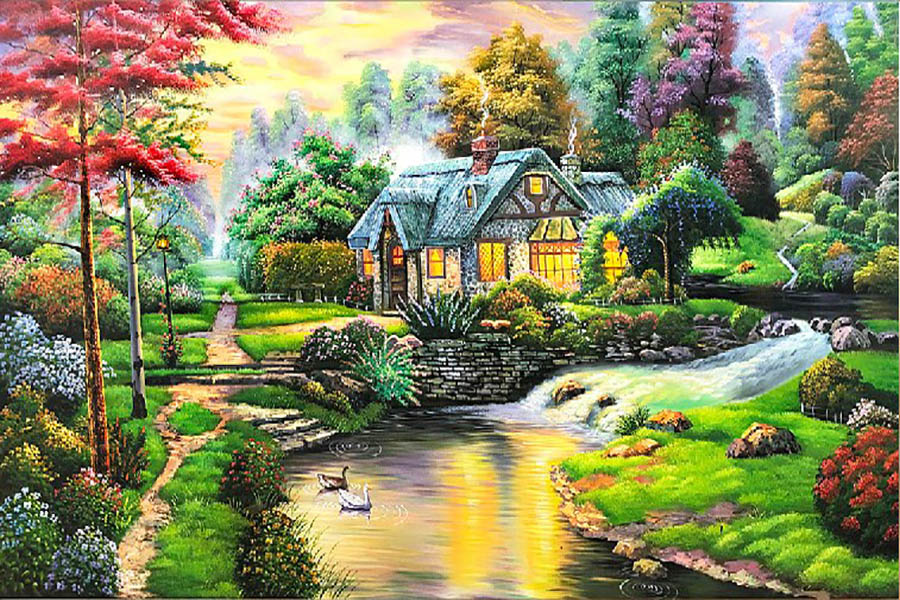 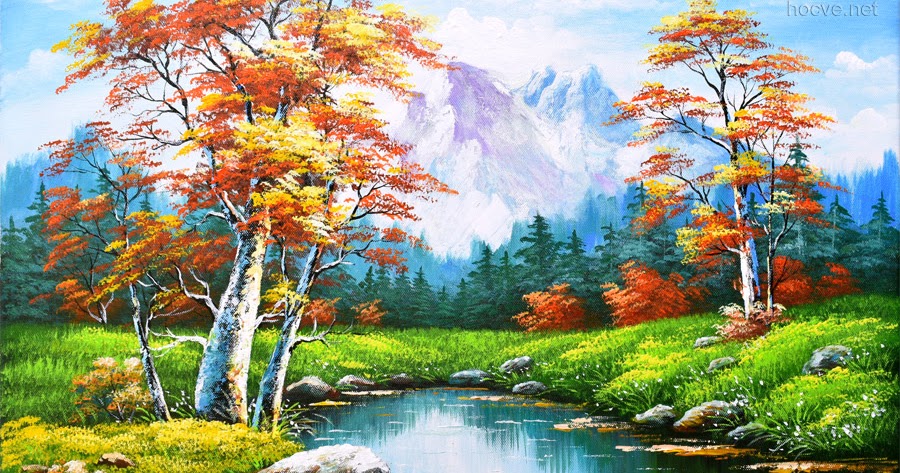 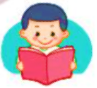 ĐỌC ĐOẠN
ĐỌC
TRÊN CÁC MIỀN ĐẤT NƯỚC
Đầu tiên, chúng ta sẽ đến Phú Thọ, miền Bắc nước ta, nơi có đền thờ Vua Hùng, nơi được gọi là “quê cha đất tổ”:
                  Dù ai đi ngược về xuôi
           Nhớ ngày Giỗ Tổ mùng Mười tháng Ba.
2
Tiếp đến, chúng ta cùng vào miền Trung:
                 Đường vô xứ Nghệ quanh quanh
        Non xanh nước biếc như tranh họa đồ.
Và chúng ta cùng khám phá miền đất Nam Bộ:
          Đồng Tháp Mười cò bay thẳng cánh
          Nước Tháp Mười lóng lánh cá tôm.
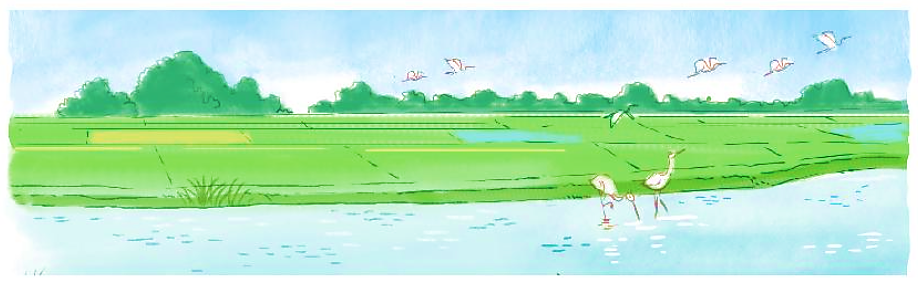 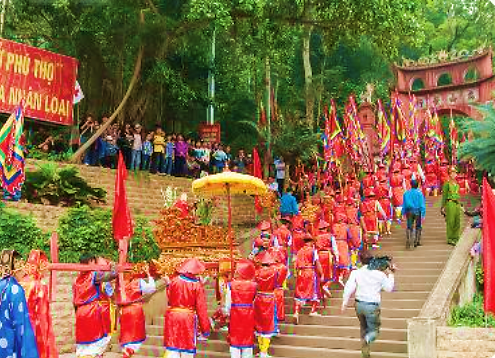 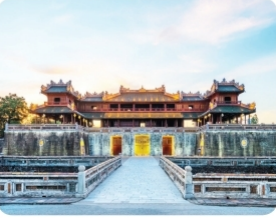 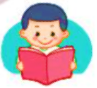 GIẢI NGHĨA TỪ
Đồng Tháp Mười
Tên vùng đất trũng rộng lớn ở miền Nam.
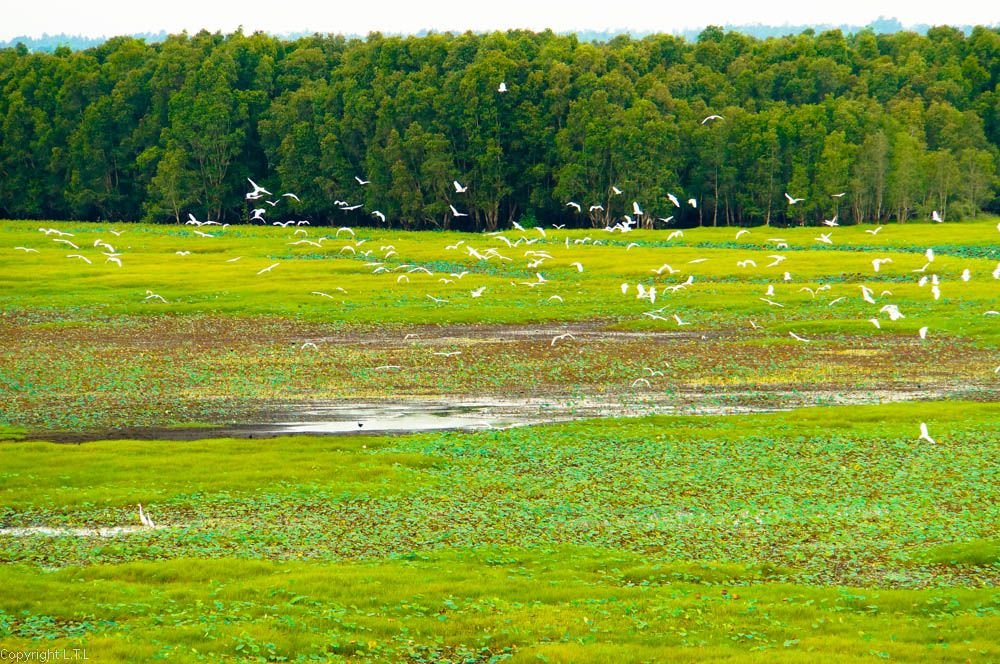 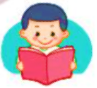 ĐỌC ĐOẠN
ĐỌC
TRÊN CÁC MIỀN ĐẤT NƯỚC
3
Vậy là chúng ta đã đi qua ba miền Bắc, Trung, Nam của đất nước. Nơi nào cũng để lại biết bao tình cảm mến thương.
(Thùy Dương tổng hợp)
ĐỌC TOÀN BÀI
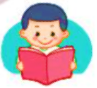 ĐỌC
TRÊN CÁC MIỀN ĐẤT NƯỚC
1
Đất nước Việt Nam thật tươi đẹp. Hãy cùng nhau đi thăm các miền đất nước qua những câu ca dao.
Đầu tiên, chúng ta sẽ đến Phú Thọ, miền Bắc nước ta, nơi có đền thờ Vua Hùng, nơi được gọi là “quê cha đất tổ”:
Dù ai đi ngược về xuôi
Nhớ ngày Giỗ Tổ mùng Mười tháng Ba.
2
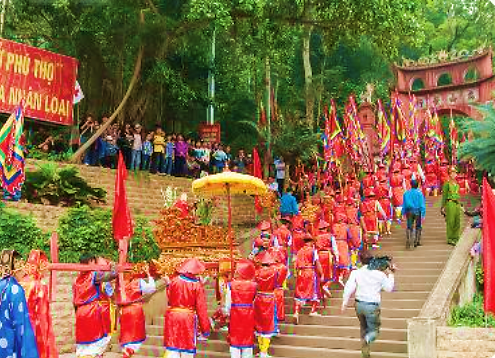 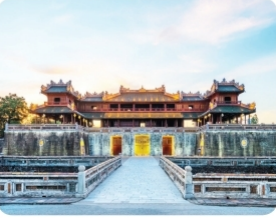 Tiếp đến, chúng ta cùng vào miền Trung:
Đường vô xứ Nghệ quanh quanh
Non xanh nước biếc như tranh họa đồ.
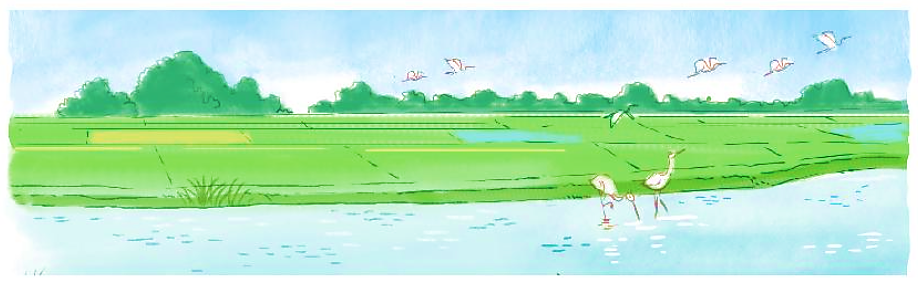 Và chúng ta cùng khám phá miền đất Nam Bộ:
          Đồng Tháp Mười cò bay thẳng cánh
          Nước Tháp Mười lóng lánh cá tôm.
Vậy là chúng ta đã đi qua ba miền Bắc, Trung, Nam của đất nước. Nơi nào cũng để lại biết bao tình cảm mến thương.
(Thùy Dương tổng hợp)
3
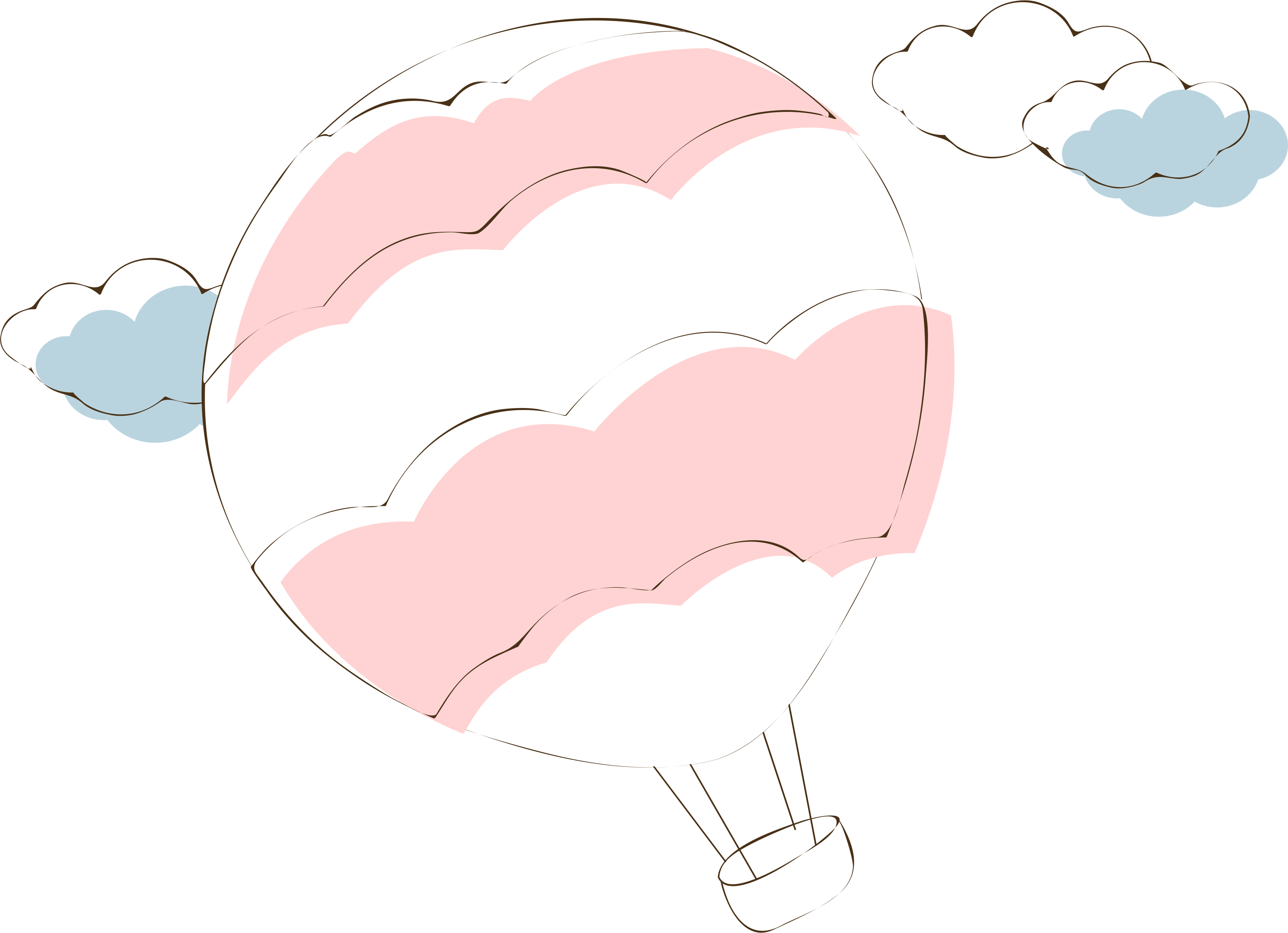 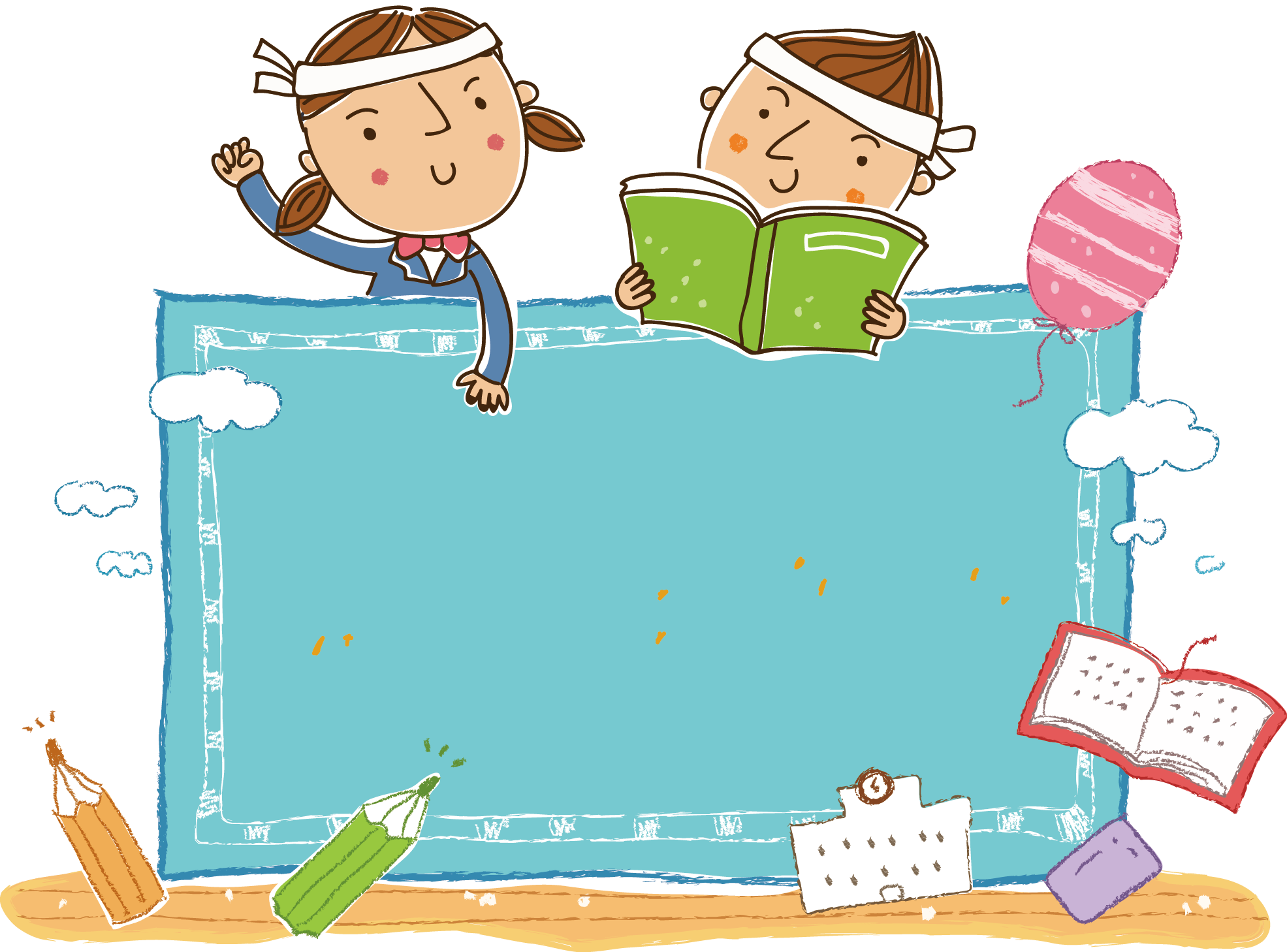 Trả lời câu hỏi
1. Tìm các câu thơ nói về:
TRẢ LỜI CÂU HỎI
a. Xứ Nghệ
b. Ngày Giỗ Tổ Hùng Vương
Đường vô xứ Nghệ quanh quanh
Non xanh nước biếc như tranh họa đồ.
Dù ai đi ngược về xuôi
Nhớ ngày Giỗ Tổ mùng Mười tháng Ba.
Đồng Tháp Mười cò bay thẳng cánh
Nước Tháp Mười lóng lánh cá tôm.a
c. Đồng Tháp Mười
2. Ngày Giỗ Tổ là ngày nào?
Tháng 3
10
Âm lịch
Dù ai đi ngược về xuôi
Nhớ ngày Giỗ Tổ mùng Mười tháng Ba.
3. Tìm từ ngữ miêu tả vẻ đẹp của xứ Nghệ.
Non xanh nước biếc
Như tranh họa đồ
Đường vô xứ Nghệ quanh quanh
Non xanh nước biếc như tranh họa đồ.
4. Chọn ý giải thích đúng cho mỗi câu sau:
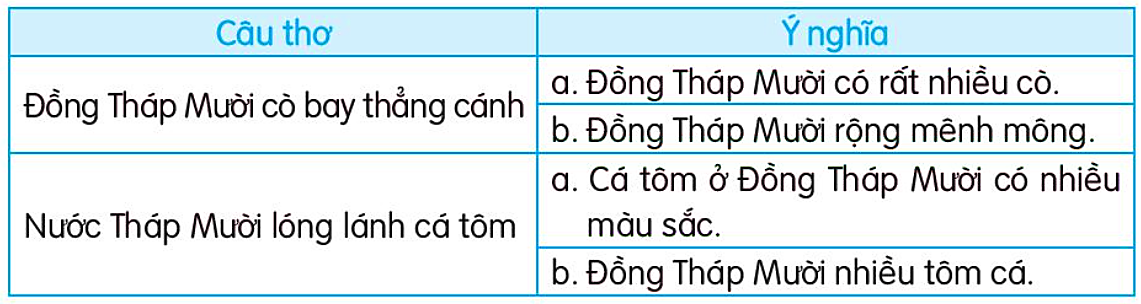 * Học thuộc lòng các câu ca dao trong bài.
Đường vô xứ Nghệ quanh quanh
Non xanh nước biếc như tranh họa đồ.
Dù ai đi ngược về xuôi
Nhớ ngày Giỗ Tổ mùng Mười tháng Ba.
Đồng Tháp Mười cò bay thẳng cánh
Nước Tháp Mười lóng lánh cá tôm.a
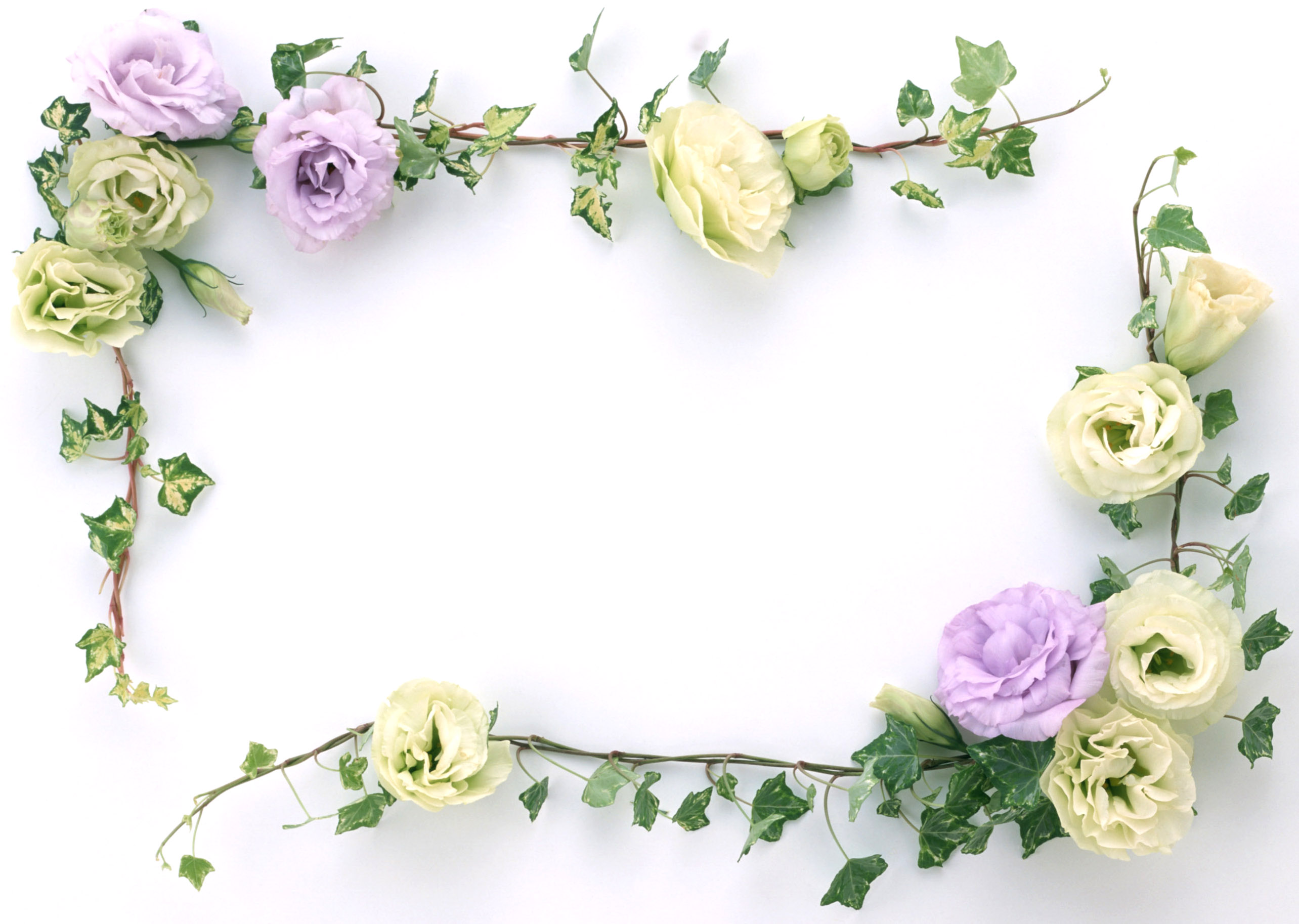 LUYỆN ĐỌC LẠI
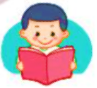 LUYỆN ĐỌC LẠI
ĐỌC
TRÊN CÁC MIỀN ĐẤT NƯỚC
1
Đất nước Việt Nam thật tươi đẹp. Hãy cùng nhau đi thăm các miền đất nước qua những câu ca dao.
Đầu tiên, chúng ta sẽ đến Phú Thọ, miền Bắc nước ta, nơi có đền thờ Vua Hùng, nơi được gọi là “quê cha đất tổ”:
Dù ai đi ngược về xuôi
Nhớ ngày Giỗ Tổ mùng Mười tháng Ba.
2
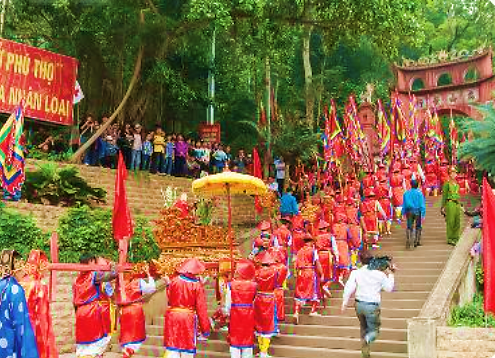 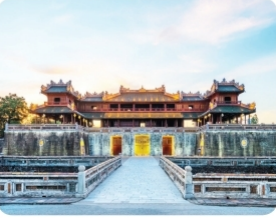 Tiếp đến, chúng ta cùng vào miền Trung:
Đường vô xứ Nghệ quanh quanh
Non xanh nước biếc như tranh họa đồ.
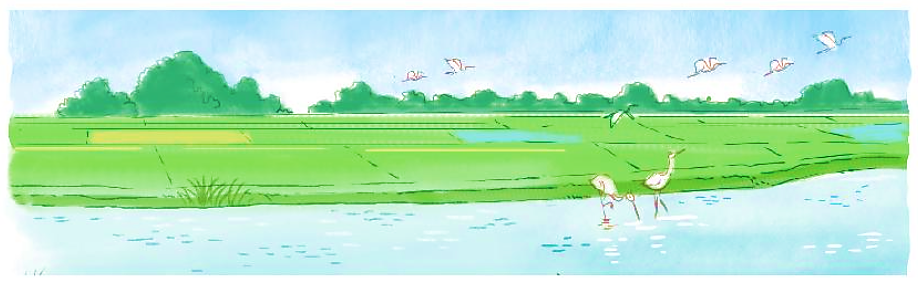 Và chúng ta cùng khám phá miền đất Nam Bộ:
          Đồng Tháp Mười cò bay thẳng cánh
          Nước Tháp Mười lóng lánh cá tôm.
Vậy là chúng ta đã đi qua ba miền Bắc, Trung, Nam của đất nước. Nơi nào cũng để lại biết bao tình cảm mến thương.
(Thùy Dương tổng hợp)
3
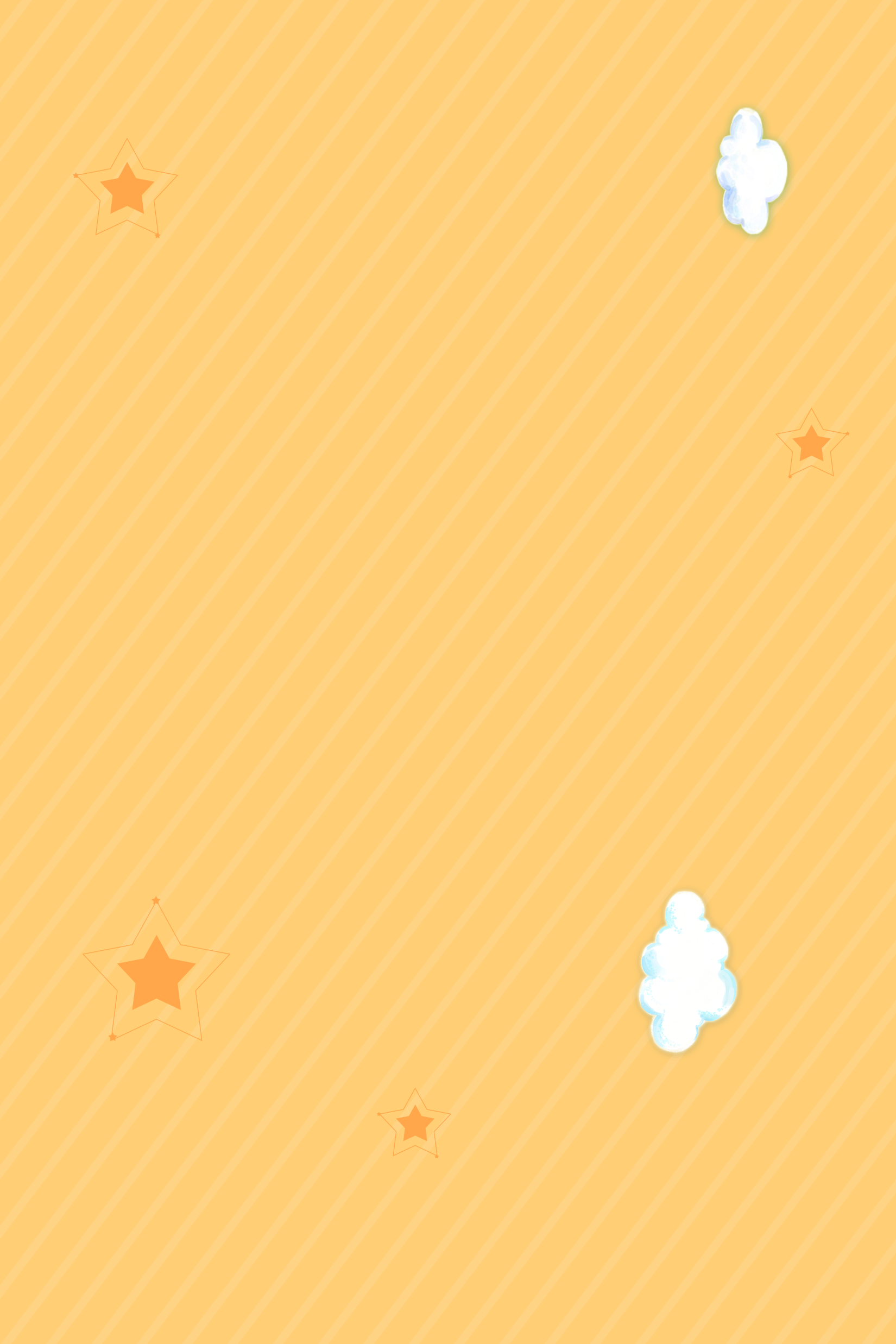 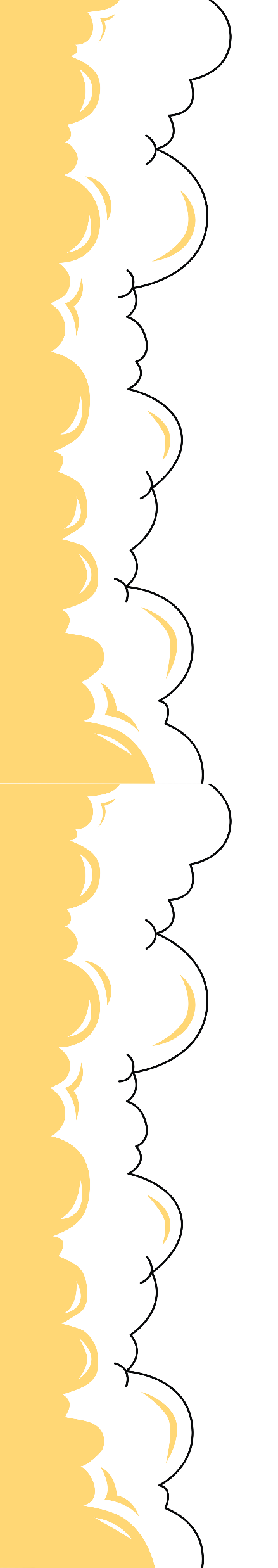 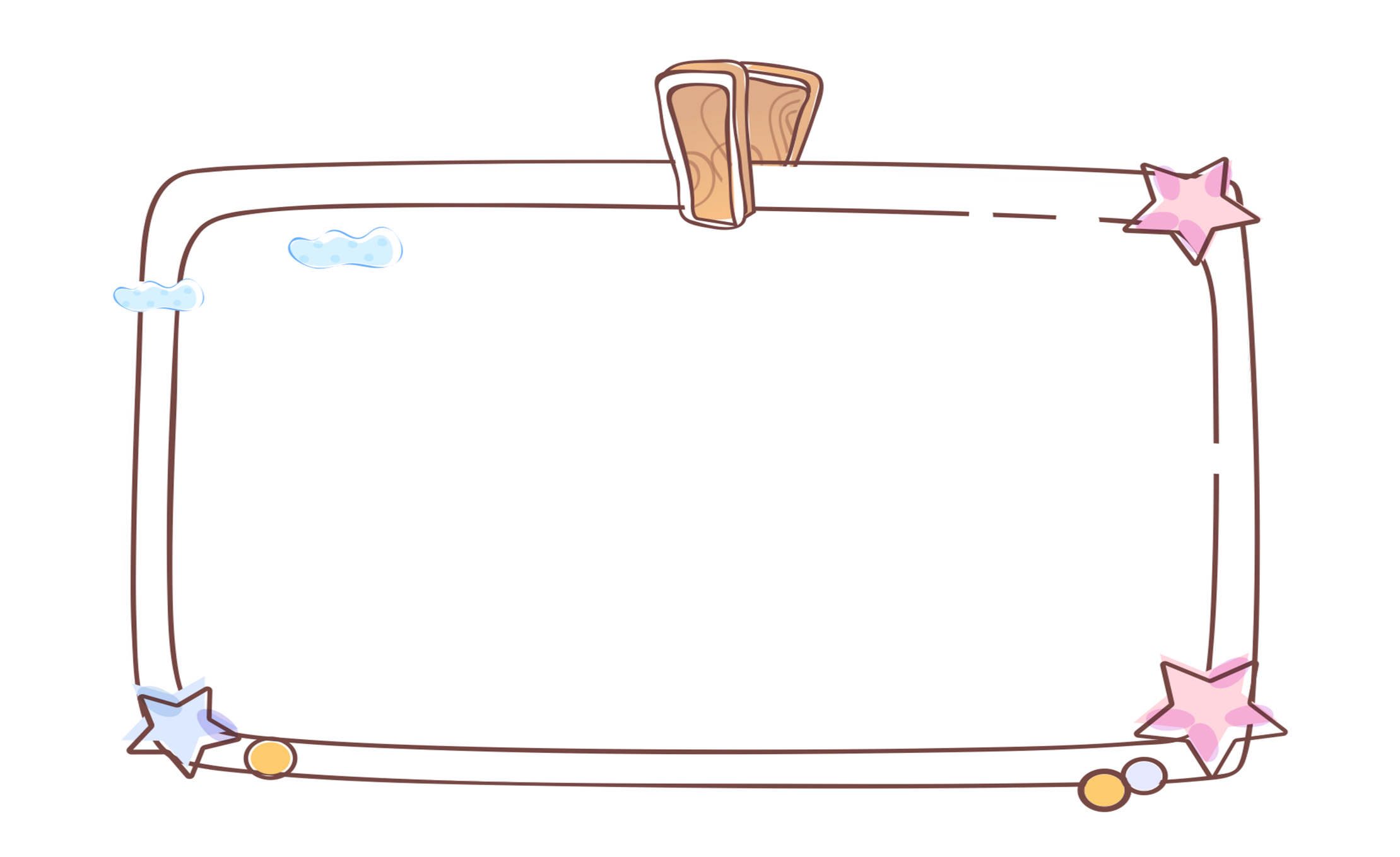 Hương Thảo: tranthao121004@gmail.com
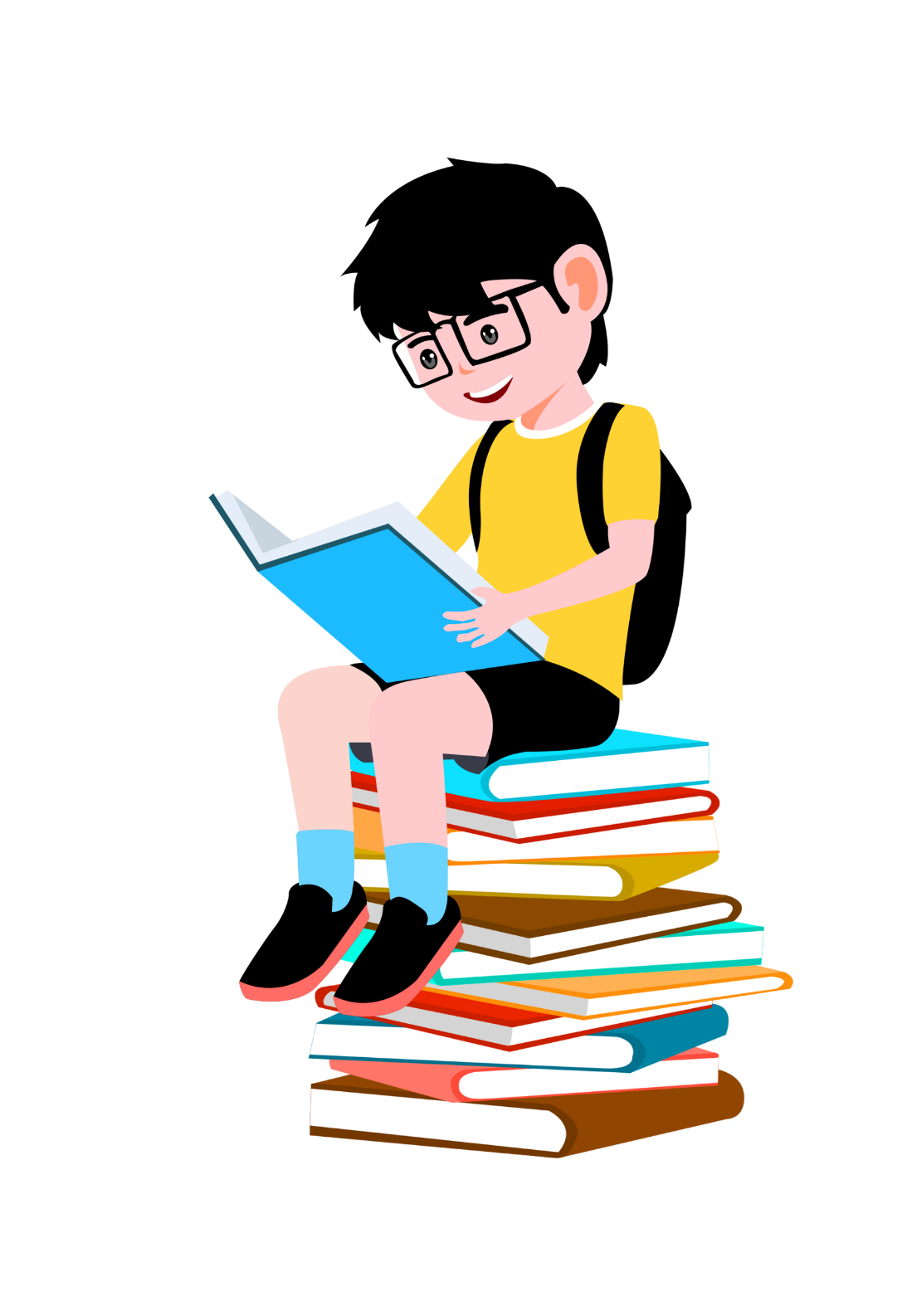 Luyện tập theo văn bản đọc
1. Tìm những tên riêng được nhắc đến trong bài.
 Việt Nam, Phú Thọ, Bắc, Vua Hùng, Nghệ, Nam Bộ, Tháp Mười, Trung, Nam
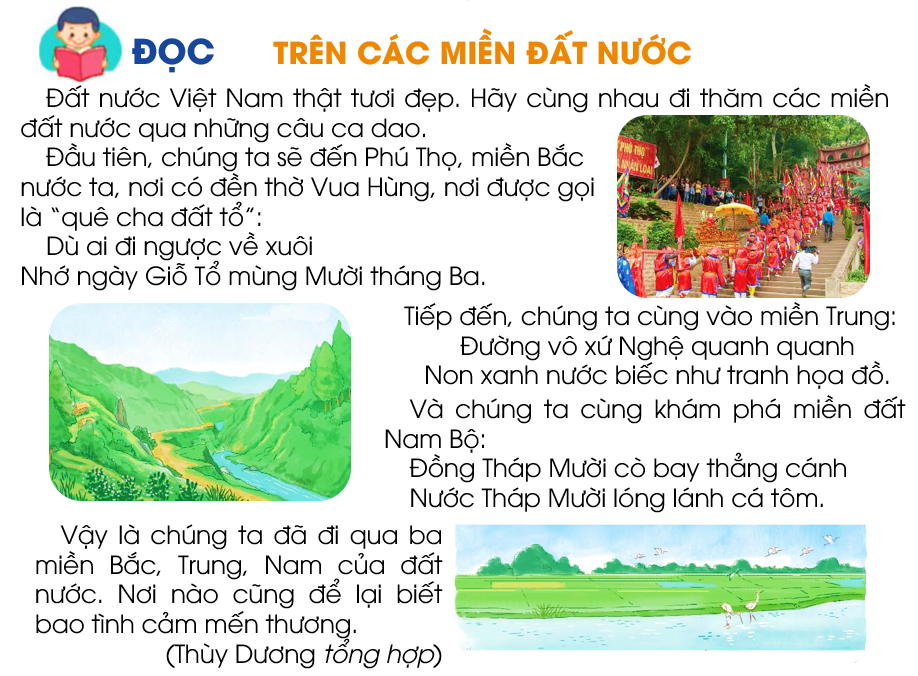 Việt Nam
Phú Thọ
Bắc
Vua Hùng
Nghệ
Nam Bộ
Tháp Mười
Trung
Nam
2. Các câu ở cột A thuộc kiểu câu nào ở cột B?
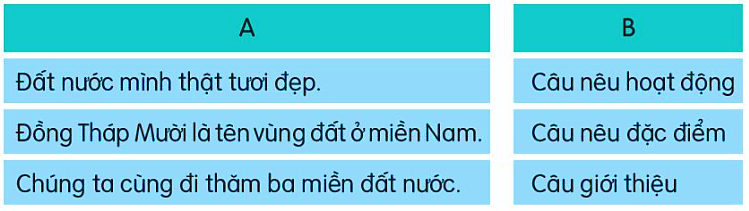 CỦNG CỐ, DẶN DÒ
YÊU CẦU CẦN ĐẠT
Đọc đúng, rõ ràng, biết ngắt, nghỉ hơi hợp lí.
1
2
Trả lời được các câu hỏi liên quan bài đọc. Nêu được nội dung bài học.
3
Biết được một số địa danh tiêu biểu ở 3 miền đất nước .
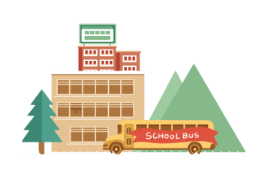